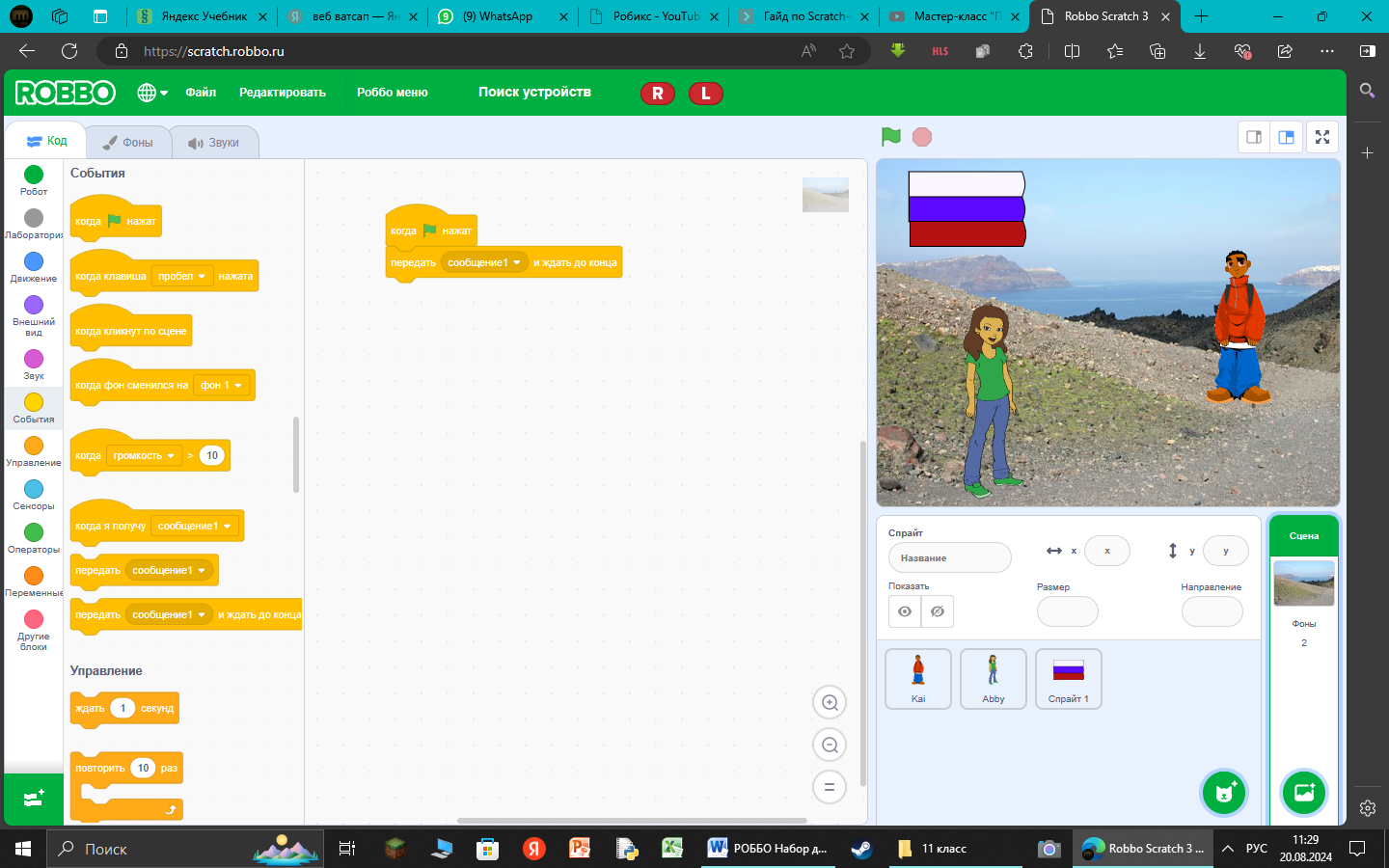 Выбираем героев
Нажми на сцену и пиши
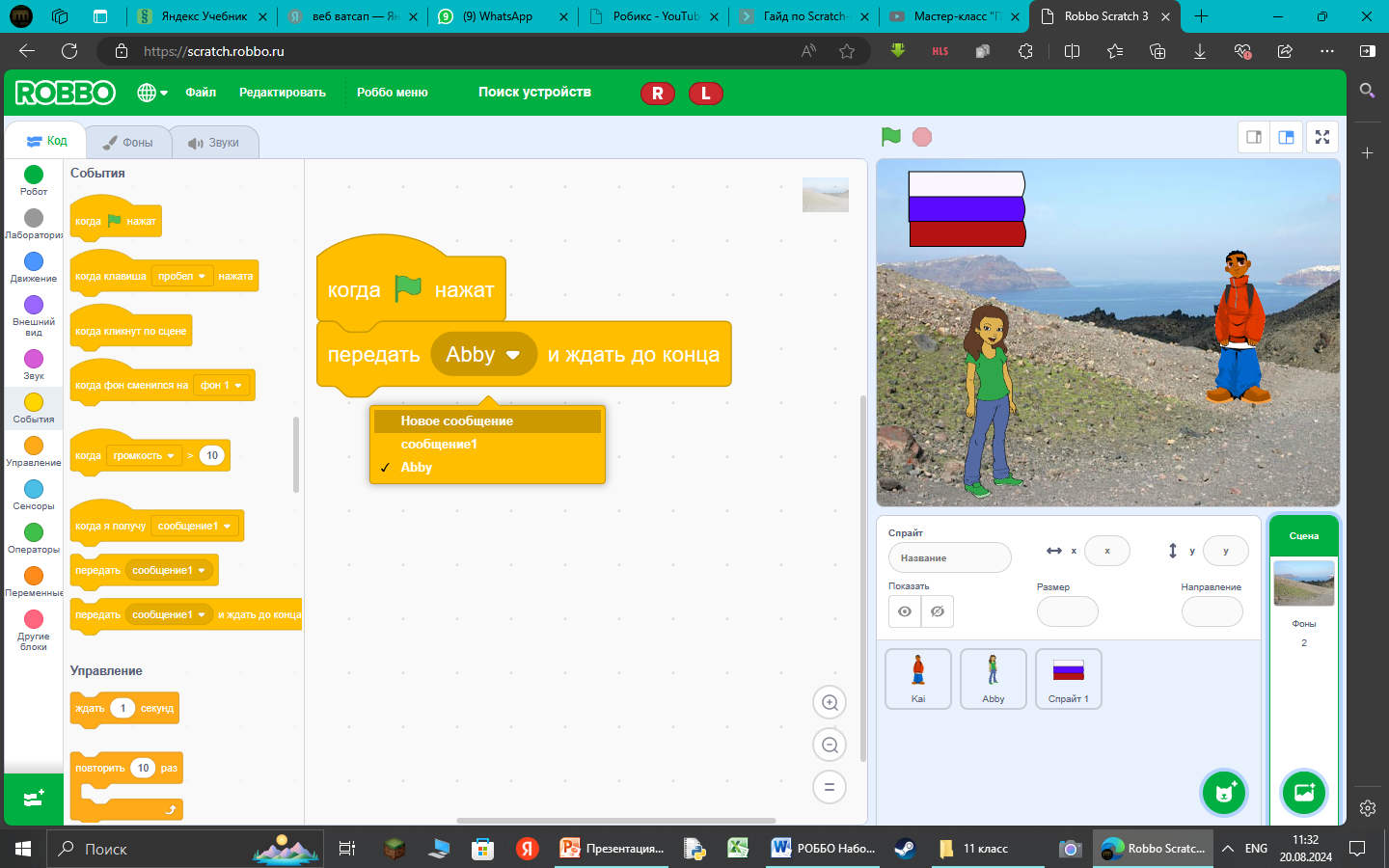 Нажми на Abby . Событие. Внешний вид
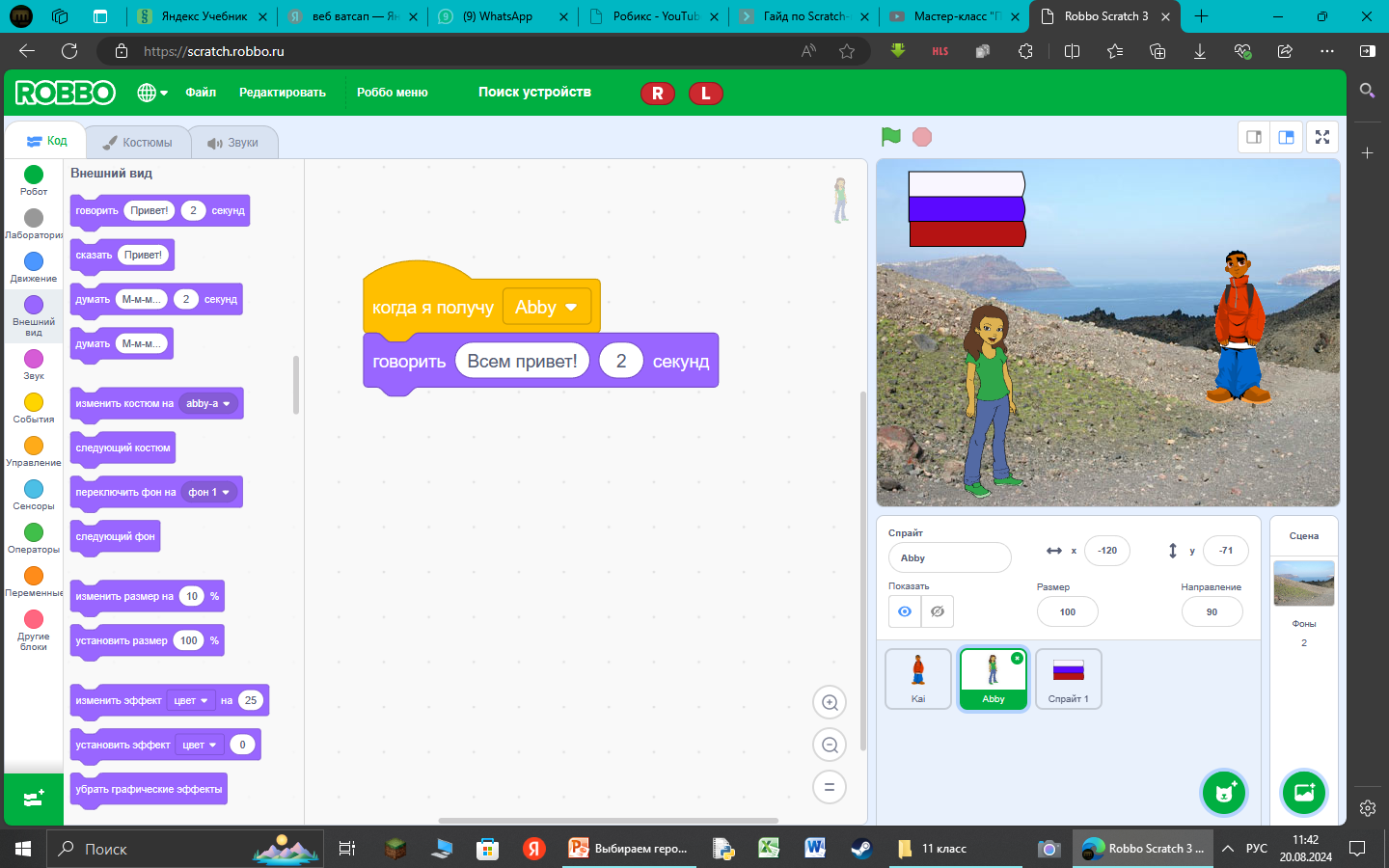 Сцена
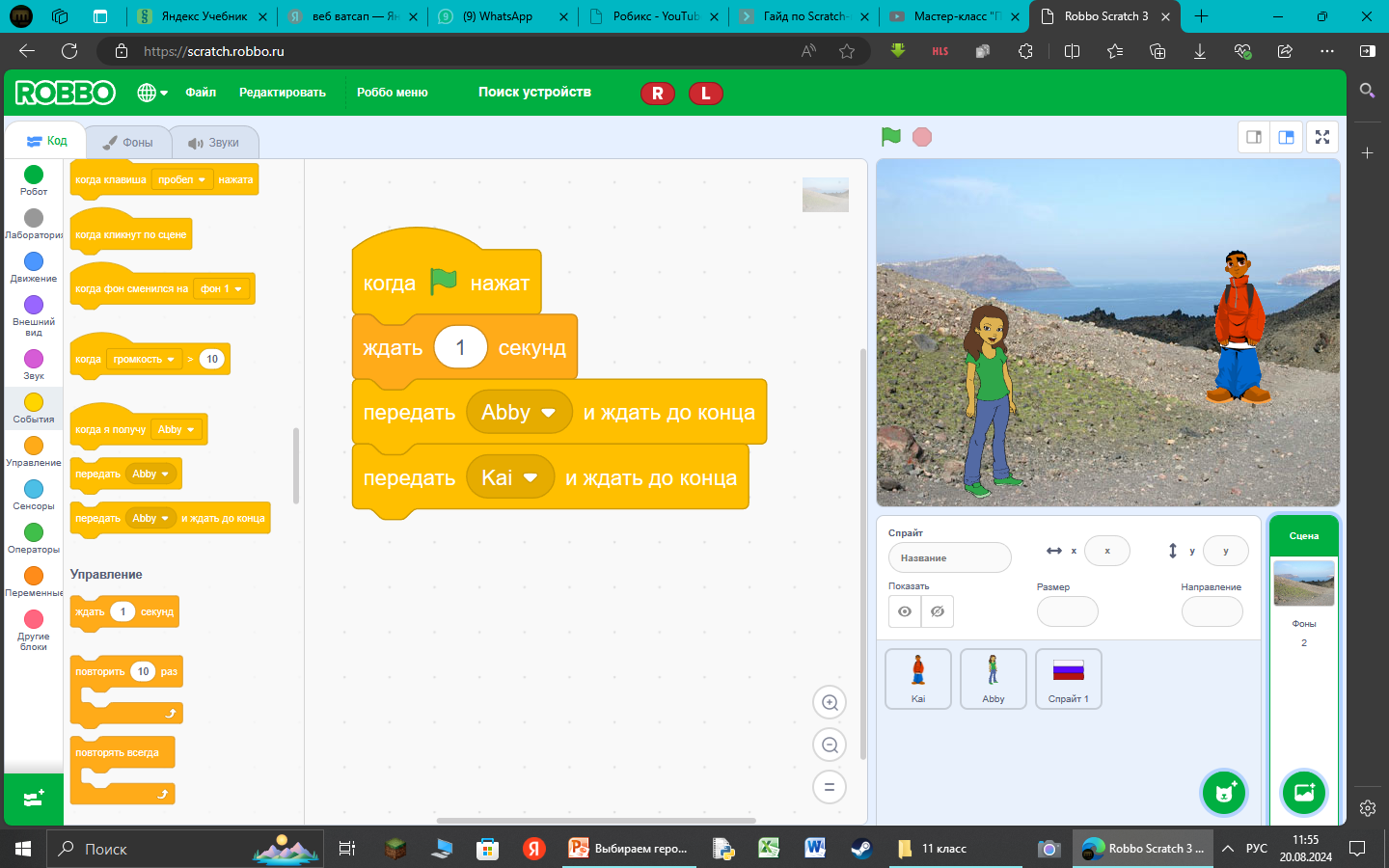 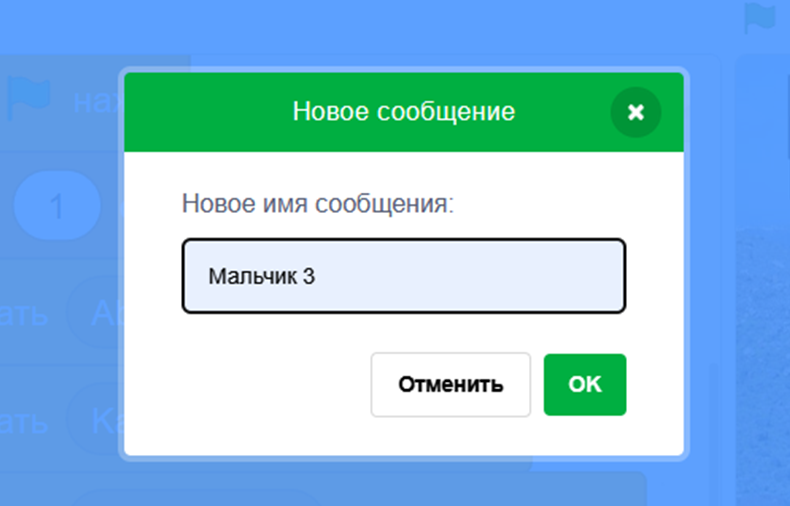 Всем спрайтам пишем
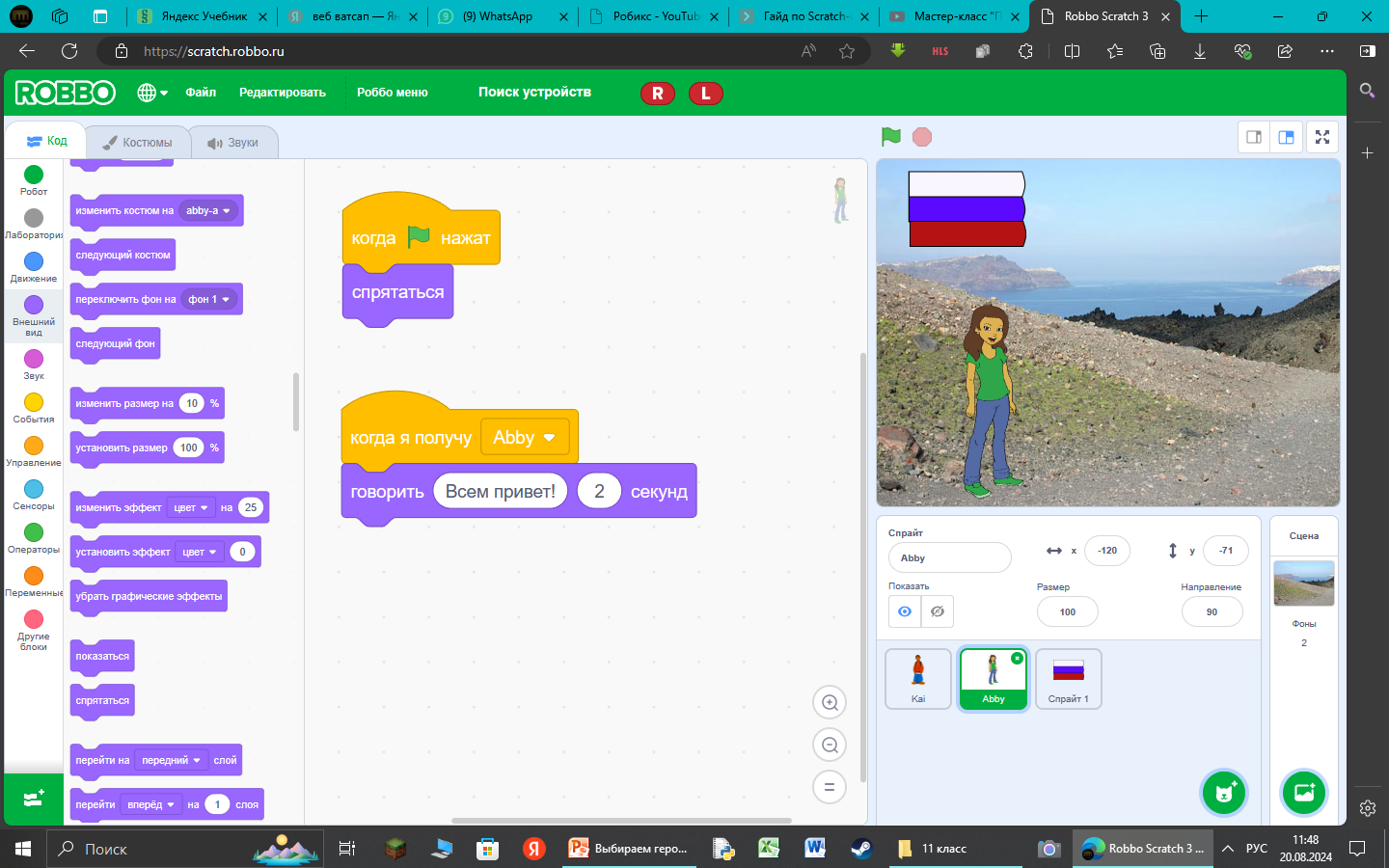 Событие
Внешний вид
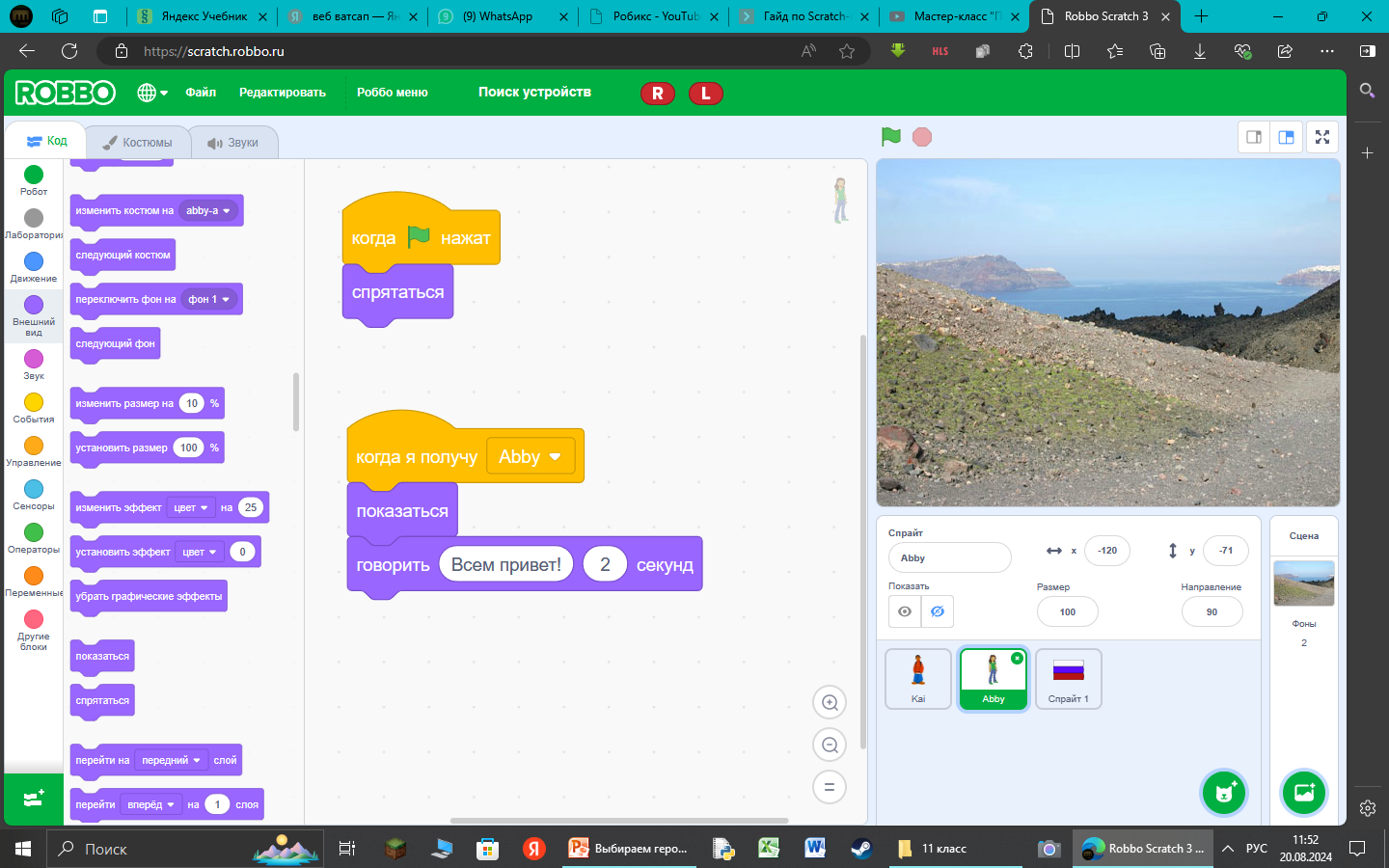 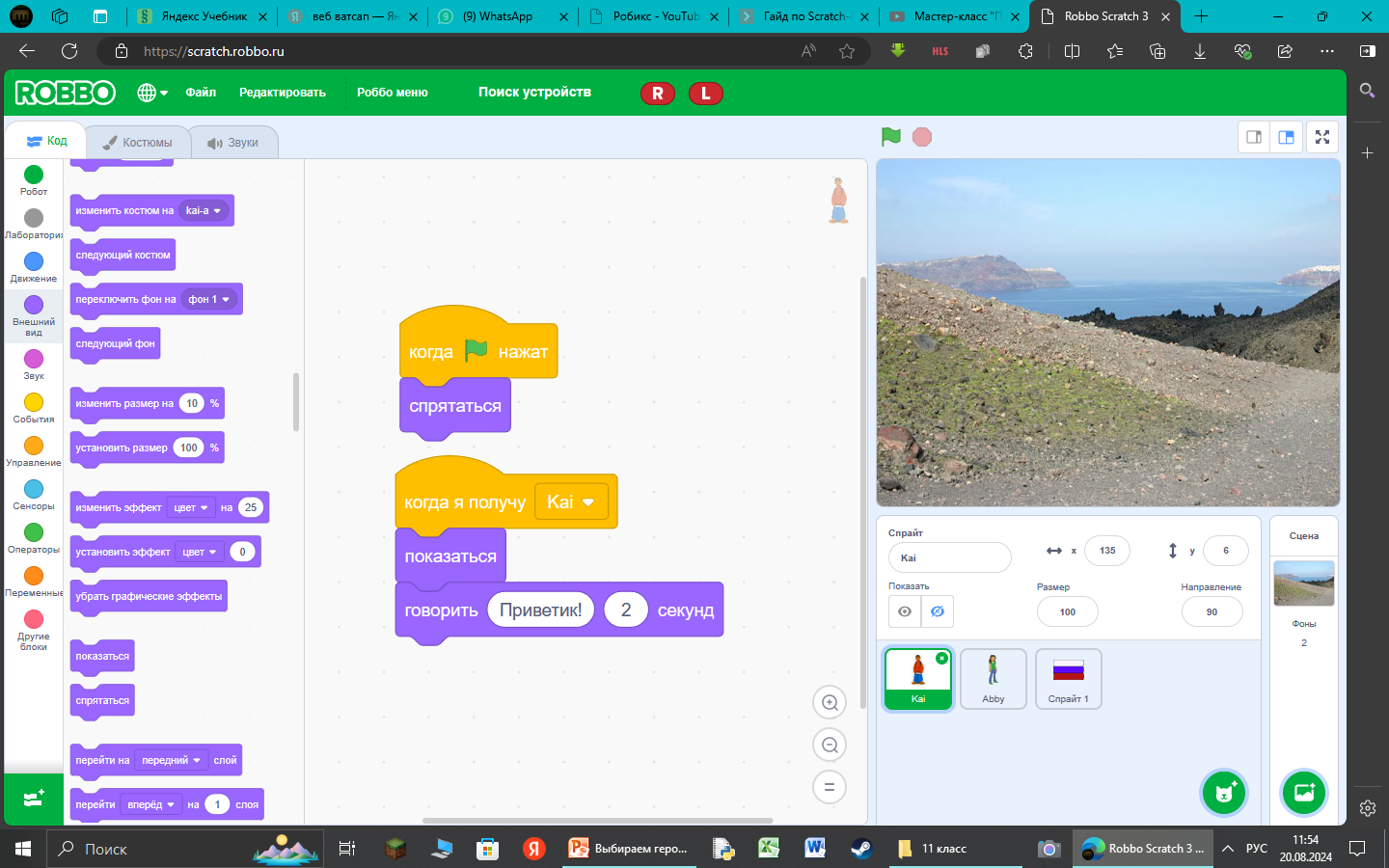 Сцена. Событие. Новое сообщение. Пишем «Девочка 2»
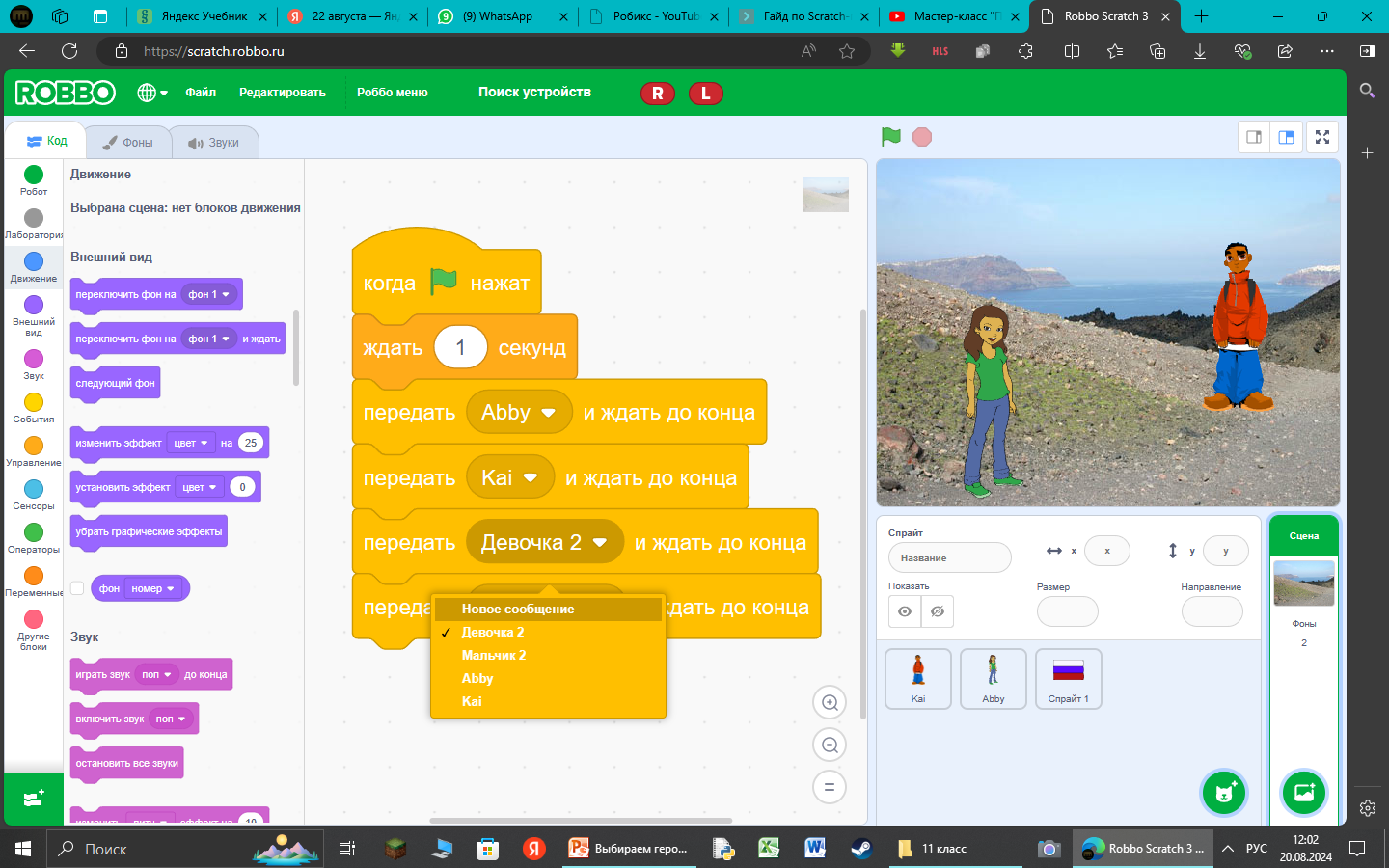 Девочка (и мальчик).  Когда получит сообщение скажет (событие, внешний вид)
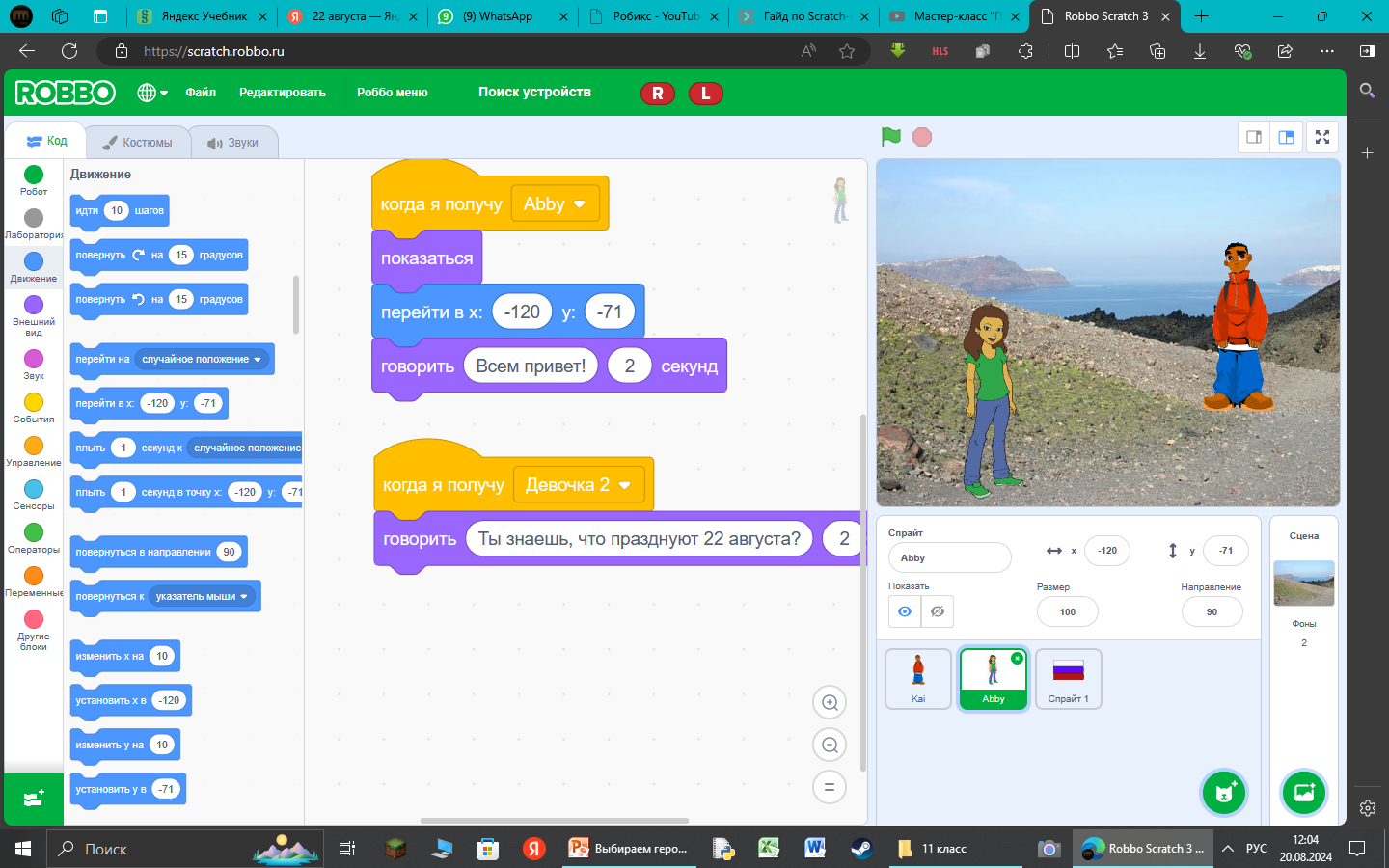 Флаг
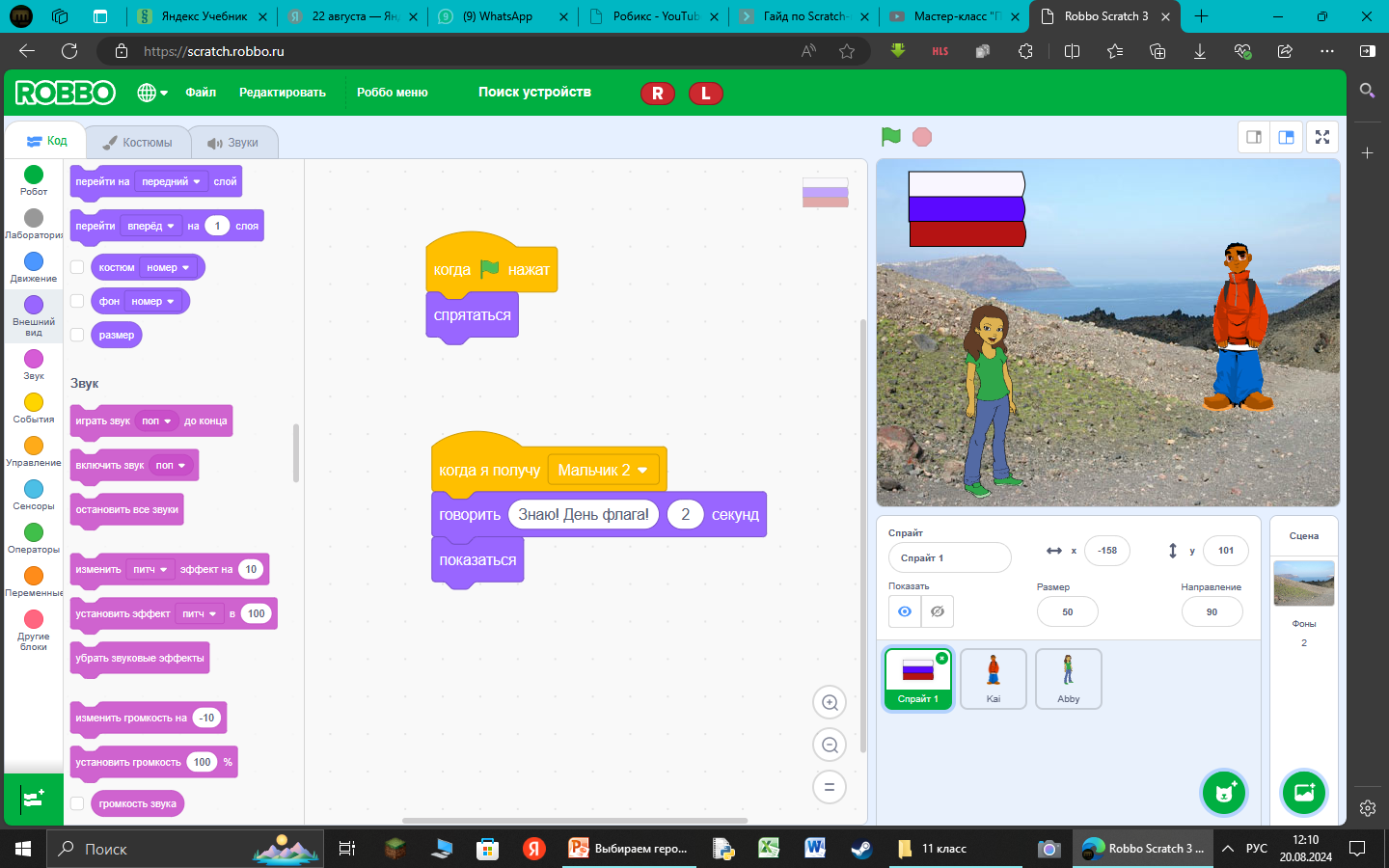 Сцена
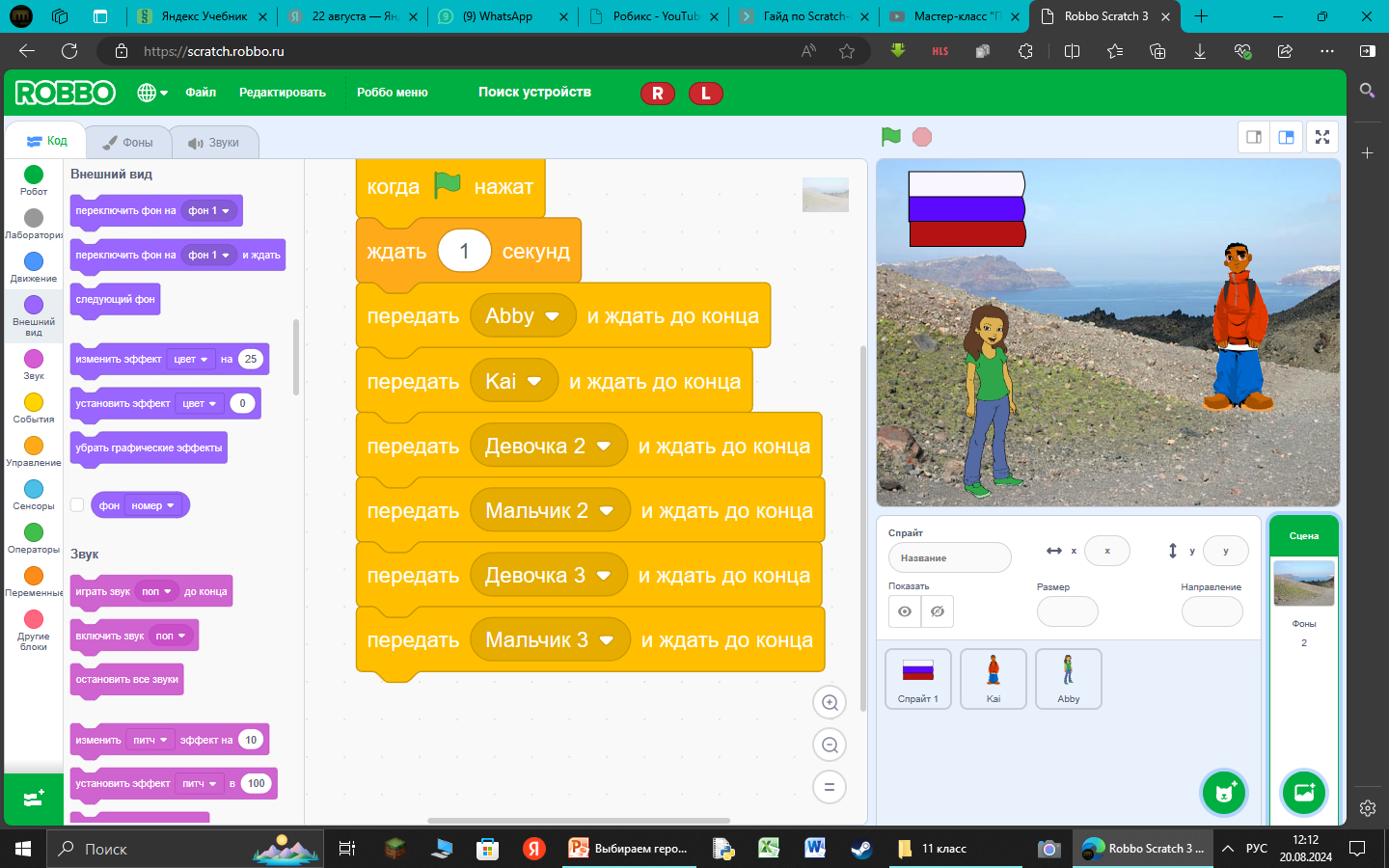 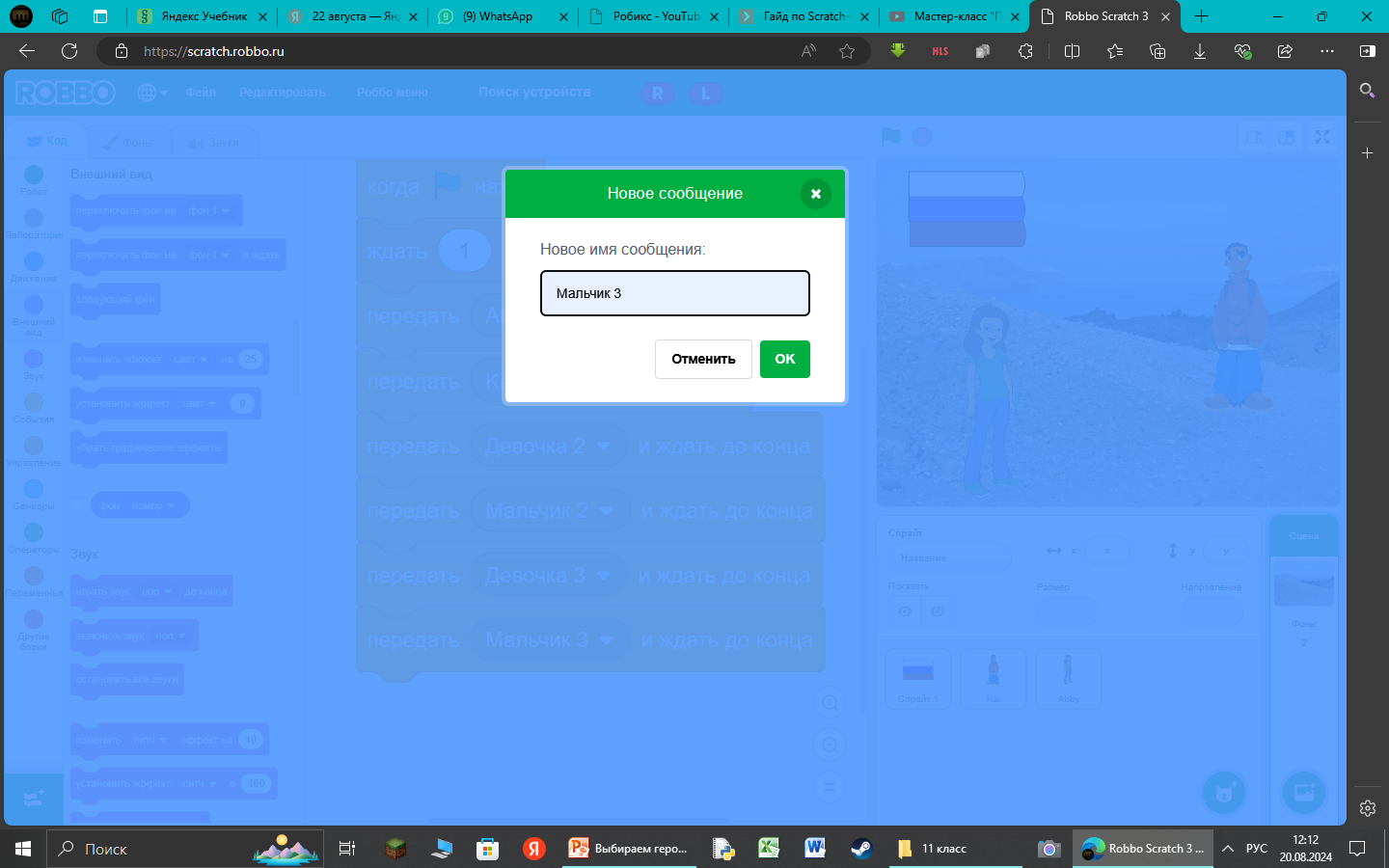 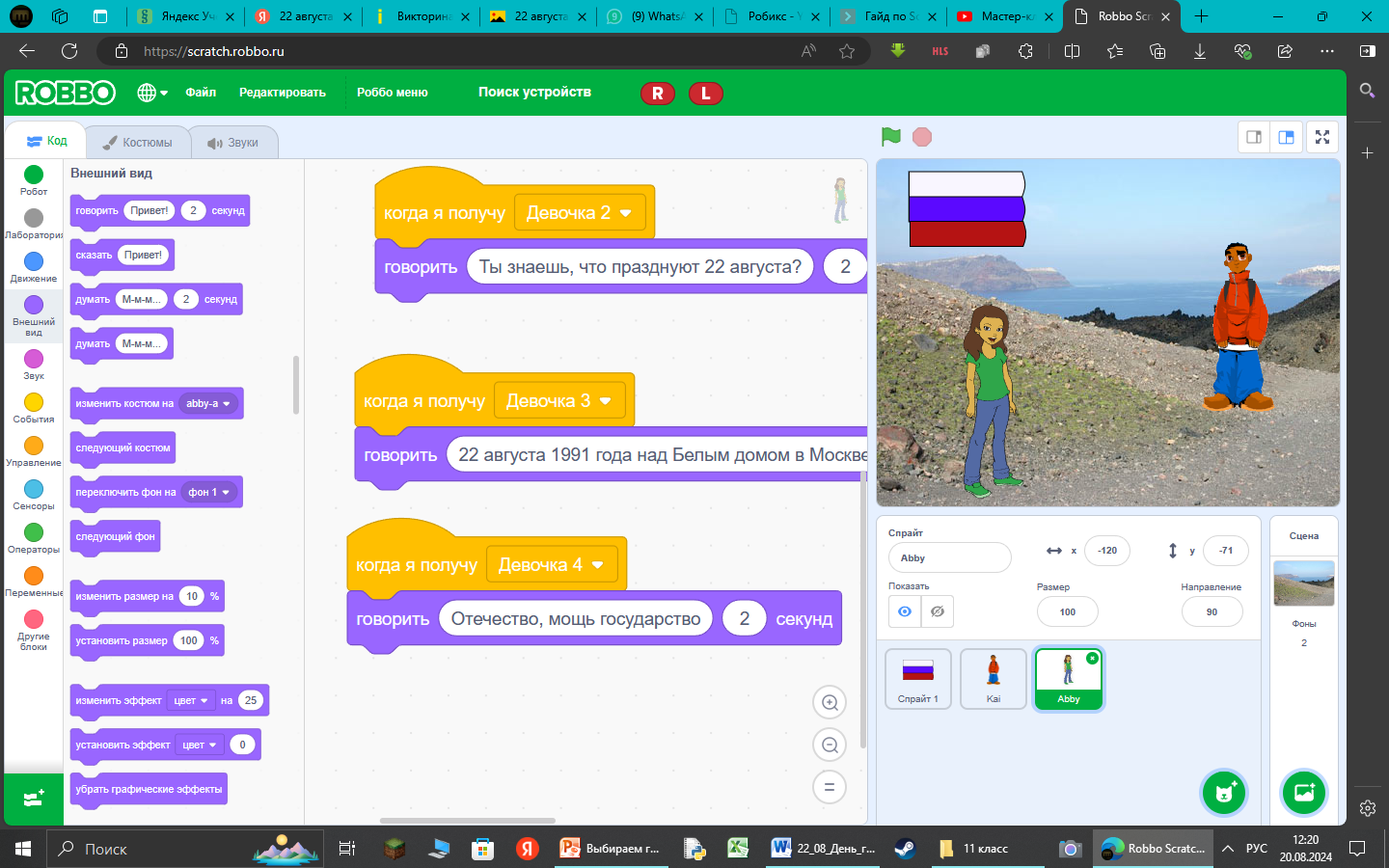 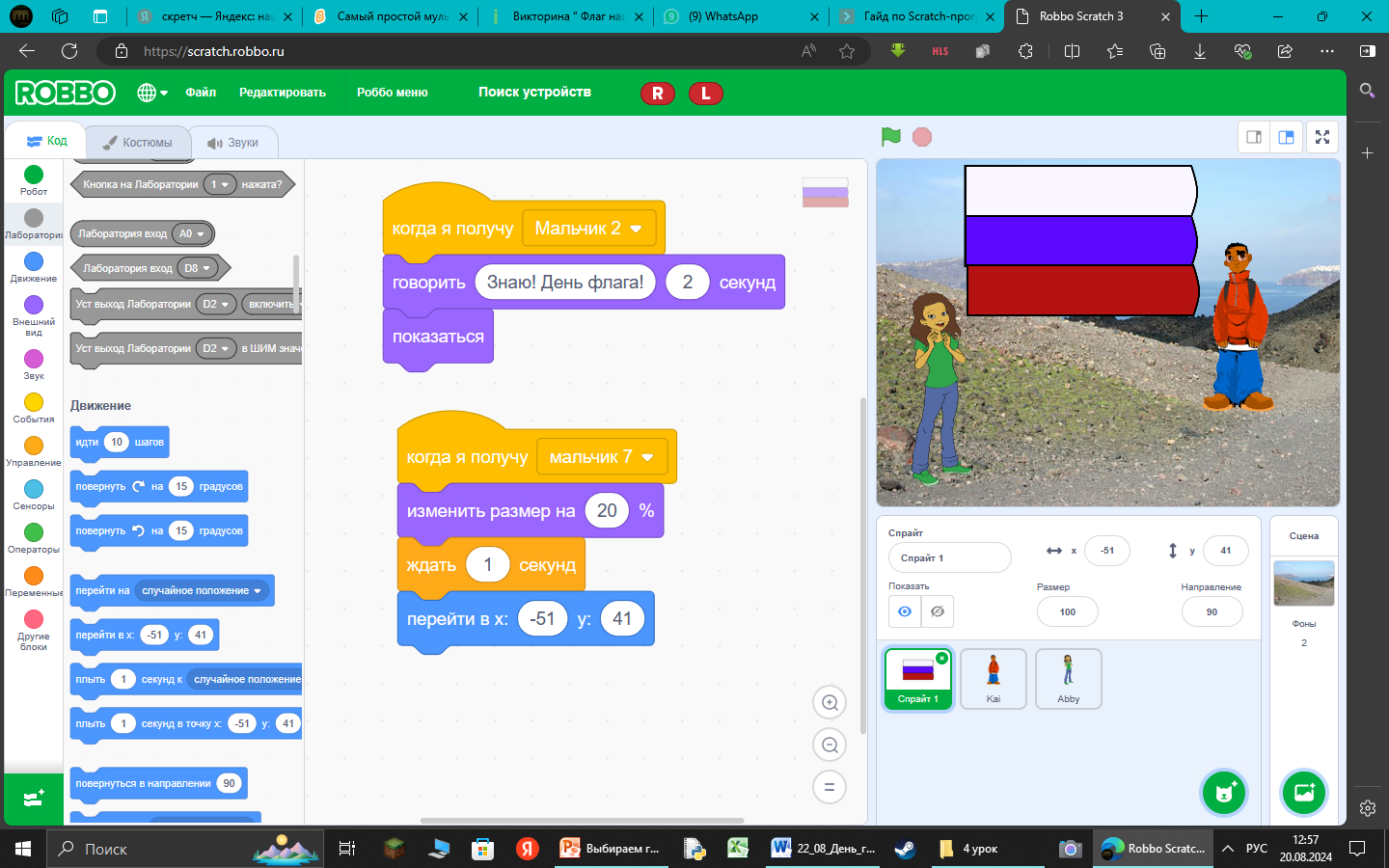